Bonjour
vendredi, le deux décembre.
Travail de cloche
Translate into French:
Marcel and Bertrand eat ham sandwiches at Tom’s house.
Bonjour
vendredi, le deux décembre.
Vendredi, vendredi
Rah, rah, rah!
Vendredi, vendredi
On y va!
Bonjour
vendredi, le deux décembre

un moment de culture francophone
la révision
Pourquoi tombons-nous?
Nous tombons pour apprendre comment se lever.
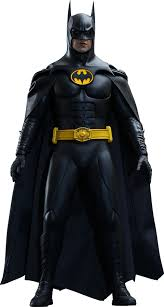 Sommes-nous prêts?

Nous sommes prêts!
Guadaloupe was a territory of Spain, France, England, and Sweden before 1816. It has been continuously French since that time.
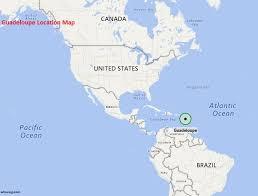 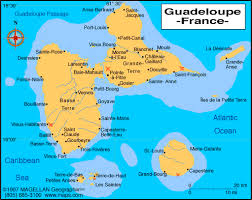 Tu es parfaitement choisi pour ta vie. Je ne peux pas imaginer que toi dans le rôle. Joue-le!
		--- Lin Manuel Miranda  (merci à Abi Tate)
Unit 4 exam:
Friday, December 9.

The final exam, which will be cumulative, will be 
Wednesday, December 14, 9:40 – 11:20

There will be study hall in room 205A Wednesday and Thursday
2:00 – 2:50 PM.
Essayez
p.147
Essayez
p.161
Essayez
p.164
p.172
Café ???
Devoirs
Billet de sortie
Write a sentence of at least five words, in French, using the verb grandir.